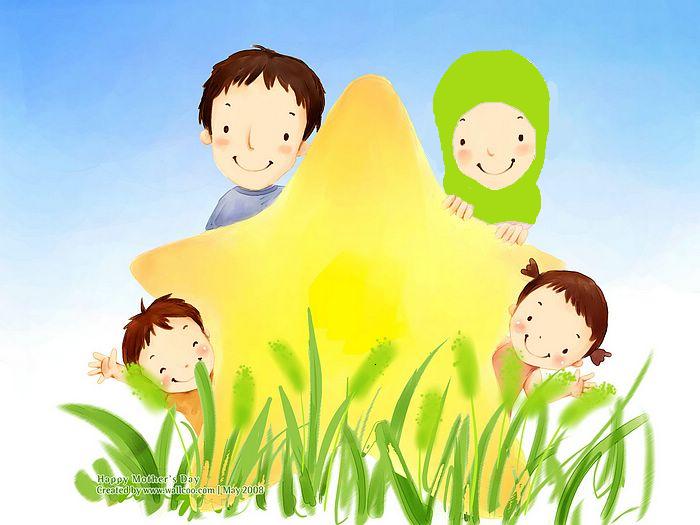 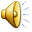 أُسْرَتِي
أَسْتَمِعُ ثُمَّ أَنْطِقُ
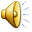 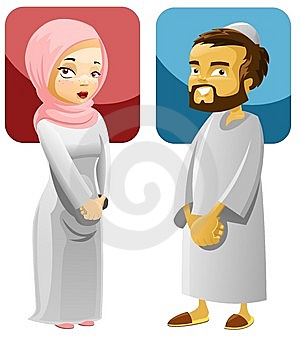 أَبٌ
أُمٌّ
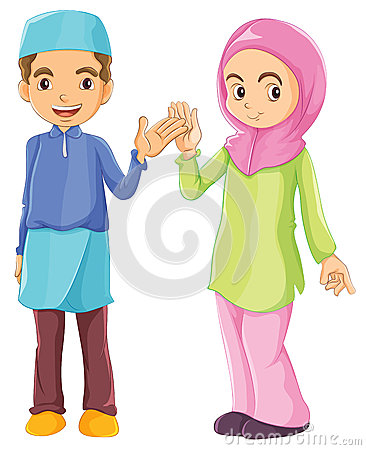 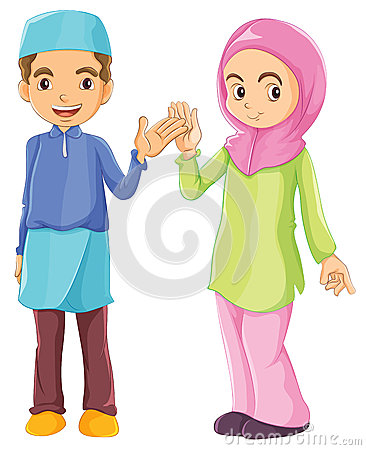 أُخْتٌ
أَخٌ
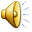 مَنْ هَذَا؟
هَذَا أَبِي
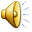 أُحِبٌّ أبِي
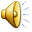 مَنْ هَذِهِ؟
هَذِهِ أُمِّي
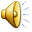 أُحِبٌّ أُمِّي
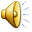 مَنْ هَذَا؟
هَذَا أَخِي
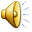 أُحِبٌّ أَخِي
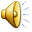 مَنْ هَذِهِ؟
هَذِهِ أُخْتِي
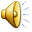 أُحِبٌّ أُخْتِي
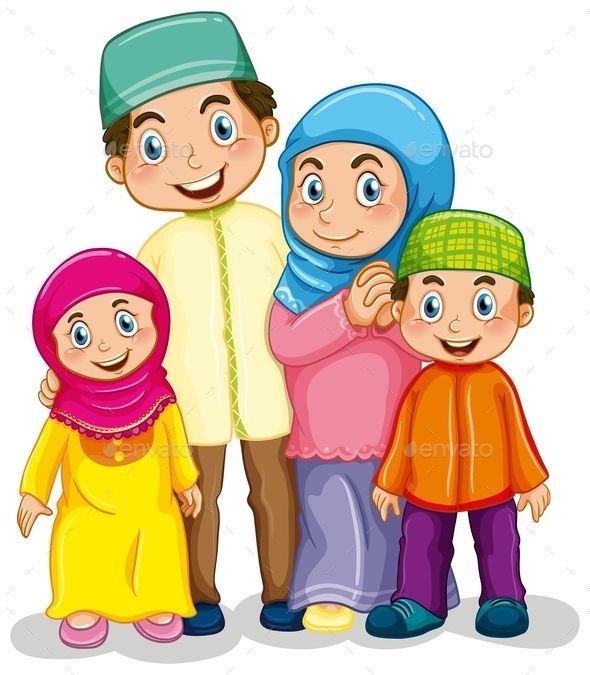 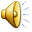 مَنْ هَذِهِ؟
هَذِهِ أُسْرَتِي
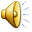 أُحِبٌّ أُسْرَتِي